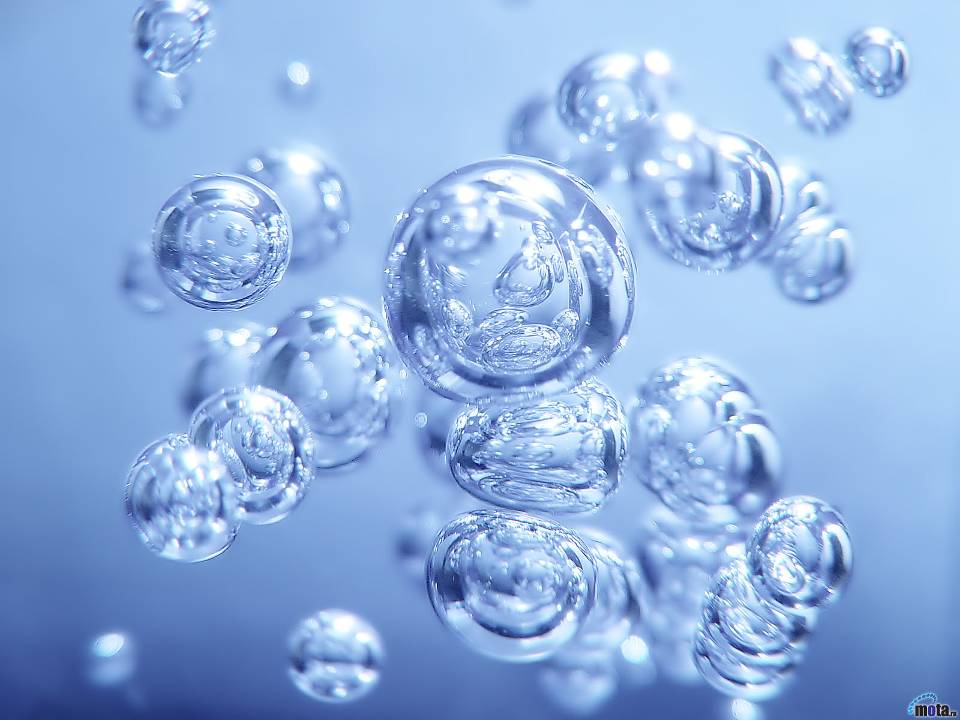 Управление образованием окружной администрациигородского округа « город Якутск»Муниципальное образовательное бюджетное  учреждениеСредняя общеобразовательная школа №30
Влияние сквернословия на жизнедеятельность 



Выполнила:  
Заиченко 
Александра Ивановна,
учитель русского языка и литературы
 

                                                                                           
                                                                                       Якутск, 2014 г.
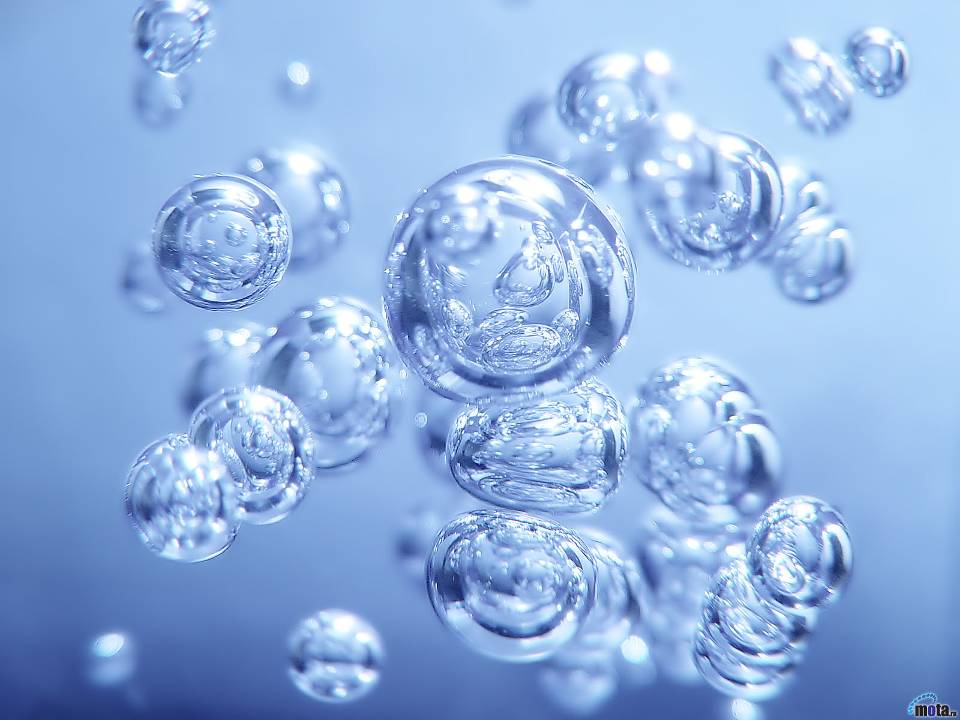 Цель  исследования:
Произвести определенную исследовательскую работу и доказать, что сквернословие наносит серьезный вред здоровью человека и общества.		      
Задачи:
1.Изучить проблему сквернословия в современном обществе.
 	
2.Провести опыт по воздействию скверных слов на воду. 

4.Узнать, какой вред живому организму наносит грубо сказанное слово.
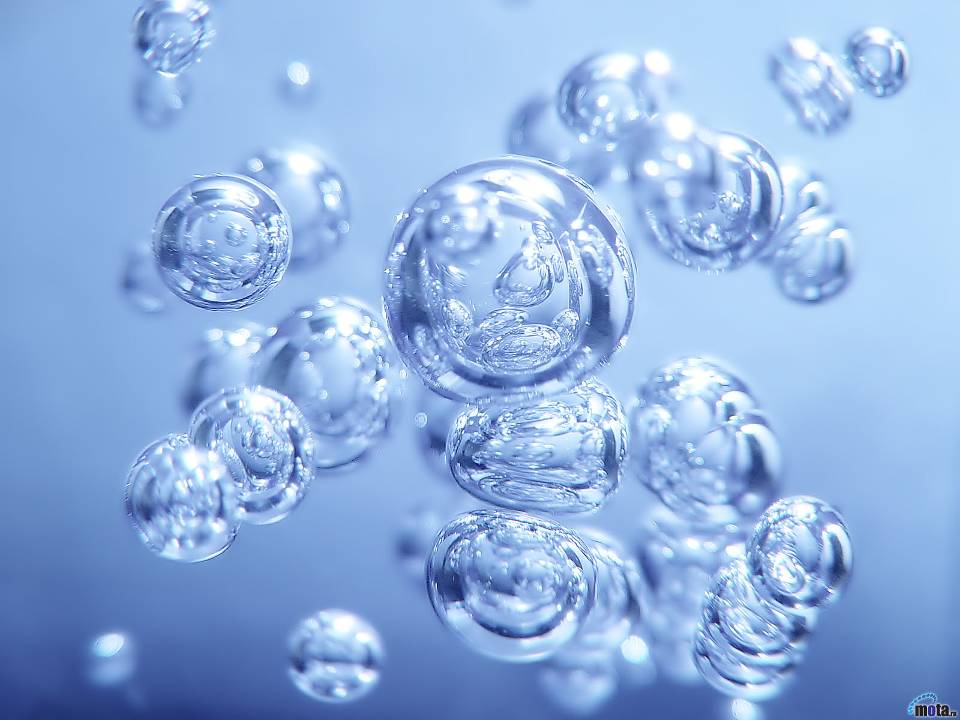 Актуальность темы:
Тема актуальна, так как современное общество испытывает проблему духовного обнищания; употребляя вульгарную лексику, люди засоряют не только язык, но и среду обитания; разрушают свое природное начало, наносят непоправимый вред духовному и физическому здоровью будущих поколений.
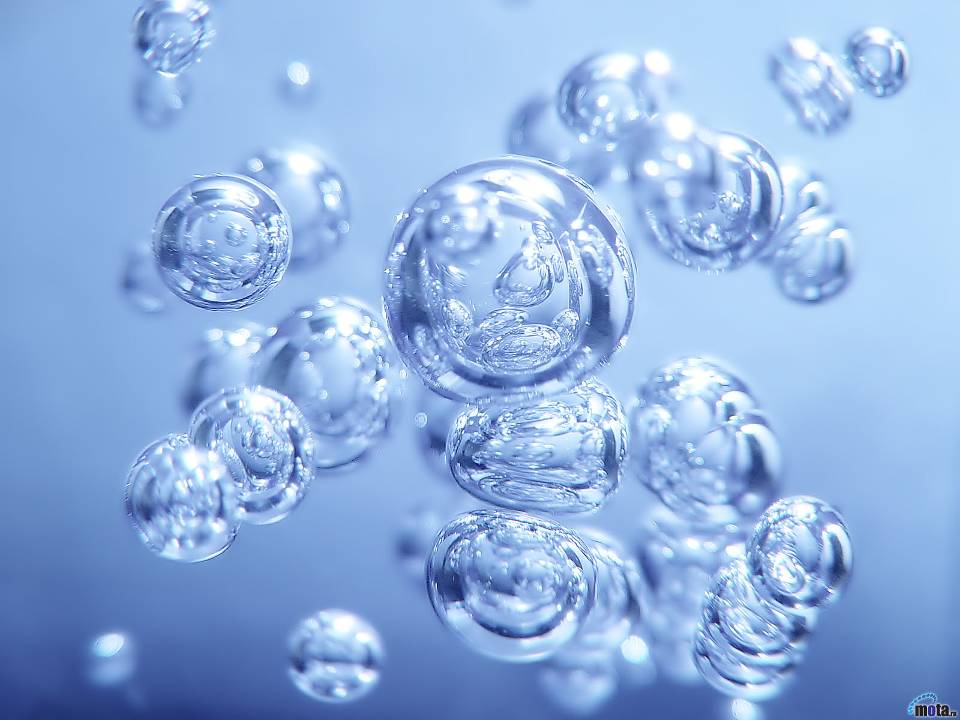 Что я знаю о сквернословии ?
С научной точки зрения  «ненормативная лексика» заключает в своей экспрессивной окраске и оценочном компоненте содержания намерение говорящего унизить, оскорбить, обесчестить, опозорить адресата речи, причем сделать это в резкой и циничной форме. Явление сквернословия как никакое другое характеризует вопиющую нравственную деградацию нашего общества.
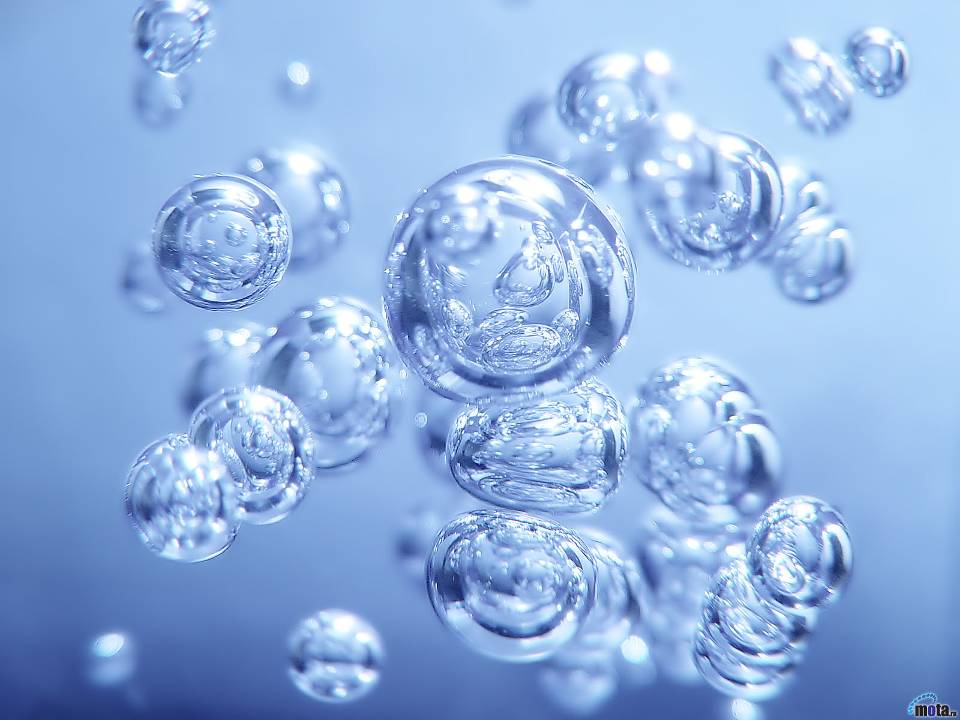 В словаре Владимира Даля сказано:
«Скверна — мерзость, гадость, пакость, все гнусное, противное, отвратительное, непотребное, что мерзит плотски и духовно; нечистота, грязь и гниль, тление, мертвечина, извержения, кал; смрад, вонь; непотребство, разврат, нравственное растление; все богопротивное».
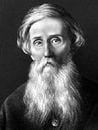 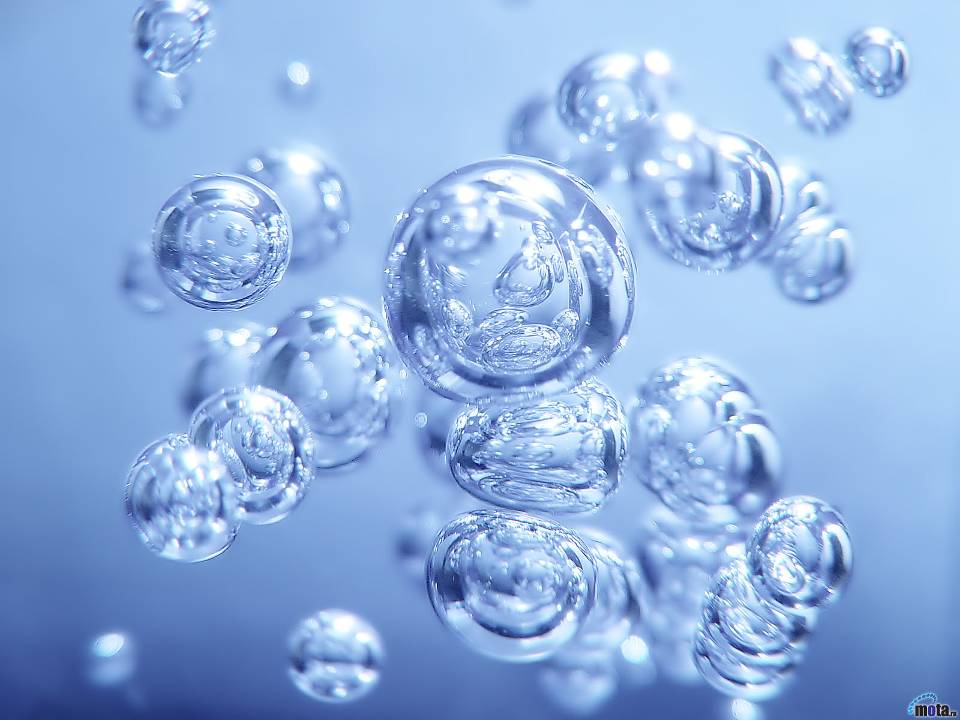 Интервью у прохожих на улице:
Каков человек, таковы и его слова. Нельзя забывать, что слово — это уже совершенно конкретный поступок. Если человек циничен, то циничны его слова, поступки и вся жизнь. 

           Русская пословица гласит: «От гнилого сердца и гнилые слова». Когда сердце человеческое развращается или наполняется обидой, недовольством, гнилые, скверные слова появляются как признаки духовного разложения.

              Слыша брань от конкретного человека, можно легко сделать вывод о его духовном состоянии.
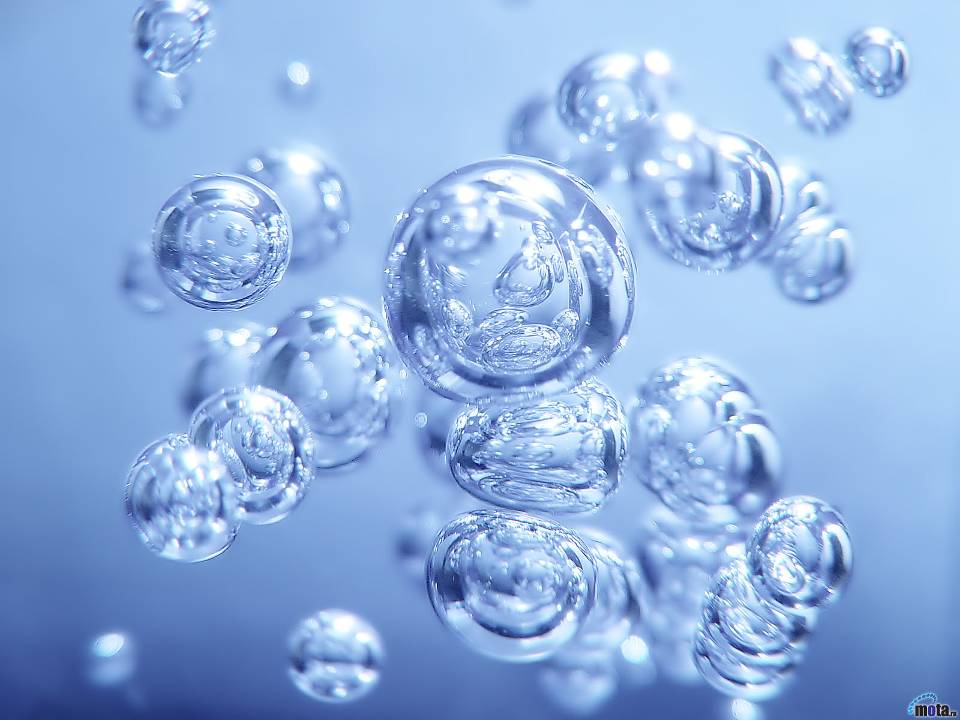 Обратились к научным источникам о влиянии ненормативной лексики
К  поразительным выводам недавно пришел уральский ученый Геннадий Чеурин. Он утверждает, что ненормативная лексика очень активно воздействует на организм человека, со временем губя все живое. Гипотезу Чеурина: «о влиянии ненормативной лексики на психофизиологическое состояние живых организмов» проверяли несколько НИИ — столичный центр при Минздраве РФ, технические университеты Санкт-Петербурга, Екатеринбурга и Барнаула. И нам тоже удалось доказать эту  гипотезу! Мы провели экперимент с водой.
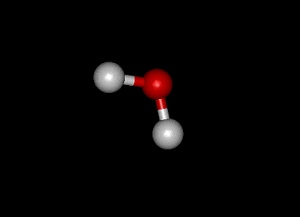 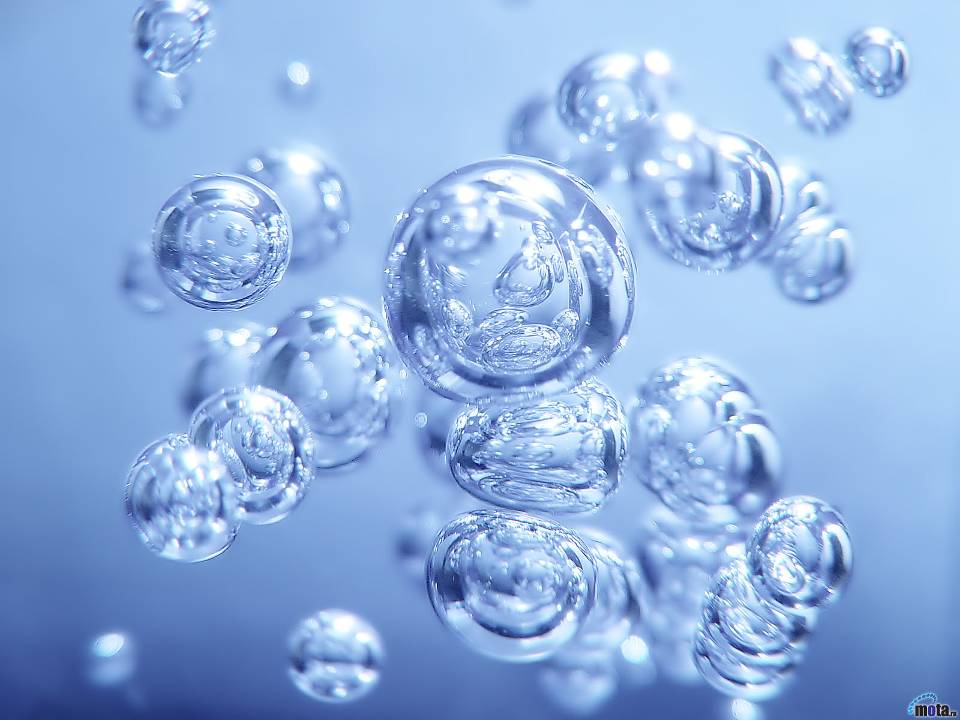 Что мы знаем о воде.
Молекулы воды состоят из двух клеток водорода и одной клетки кислорода.
            Вода (гидросфера) занимает почти три четверти поверхности Земли. Благодаря воде возникла и сохраняется жизнь на нашей планете. Способность воды медленно нагреваться и долго удерживать тепло создала условия для зарождения и развития живых организмов. Человеческий организм на 80 % состоит из воды.
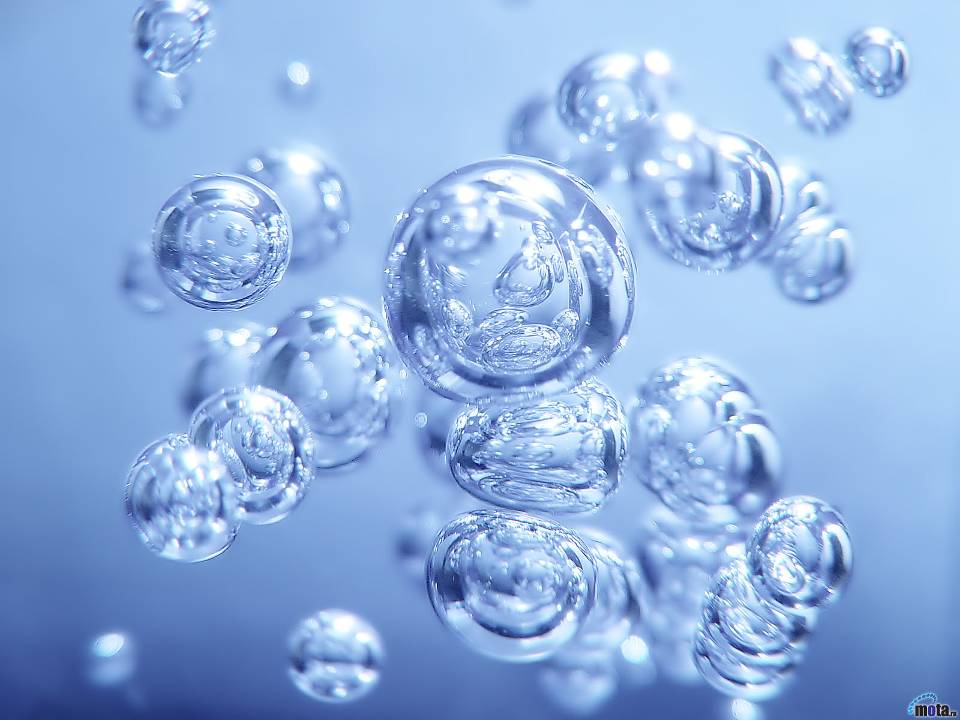 Интервью, взятое у  священника Спасского мужского монастыря г.Якутска игумена Никона
1.  Что происходит с водой во время ее освящения?
        Через молитву по благодати Божьей к ней возвращается  первозданное свойство.
         Например, вода (освященная) в емкости не портится.
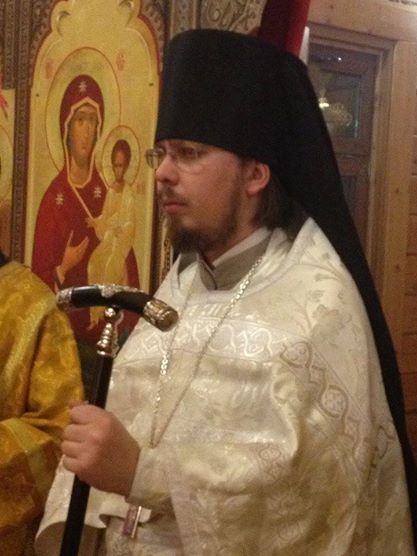 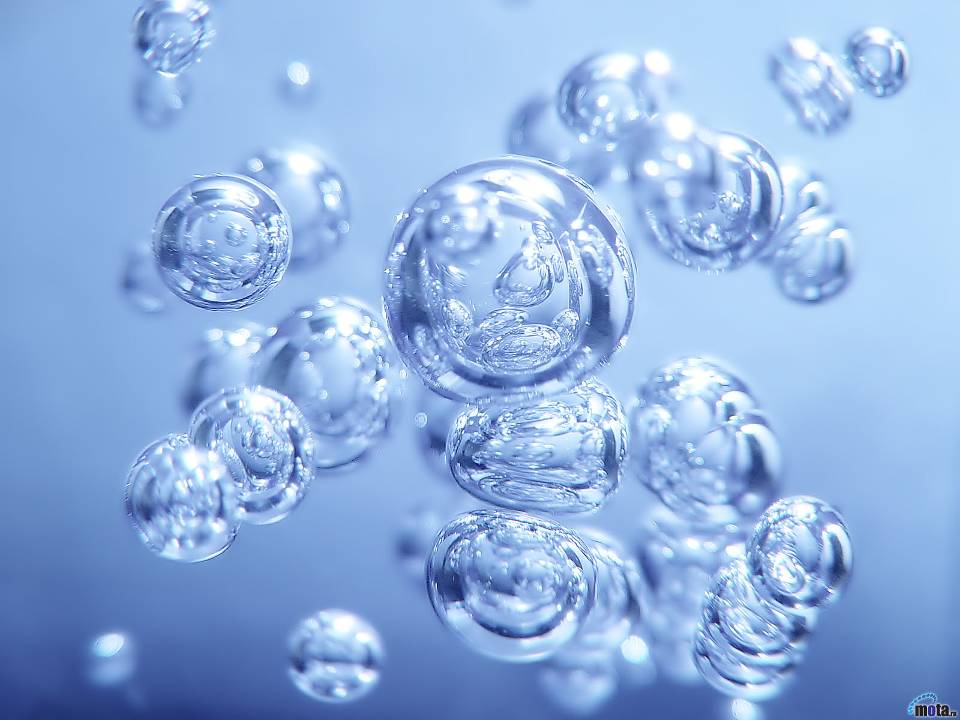 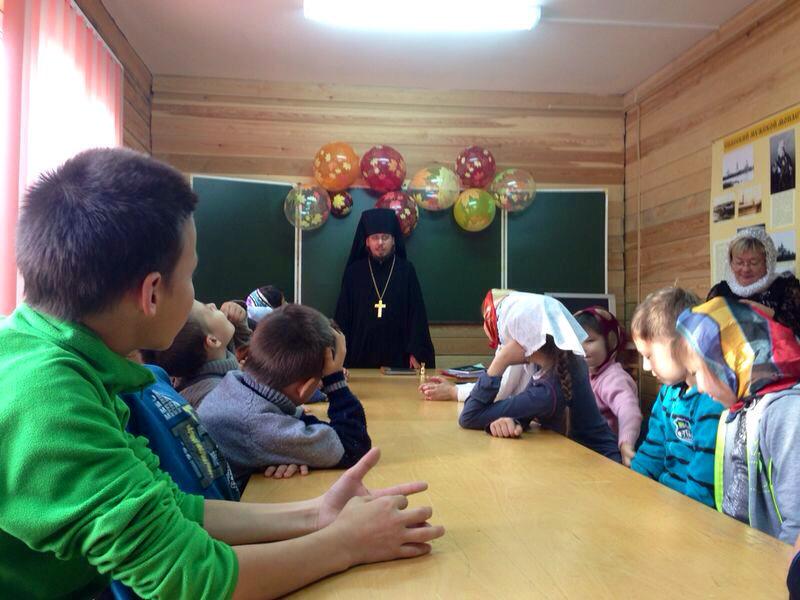 2.Как сквернословие влияет на человека?
 Только негативно, потому что сквернословие- грех. А грех разрушает.
3. Как добрые слова влияют на человека?
В эмоциональном и в духовном смысле не просто хорошо, но часто бывают полезны для здоровья. Есть случаи, когда добрые слова помогают выздороветь человеку.
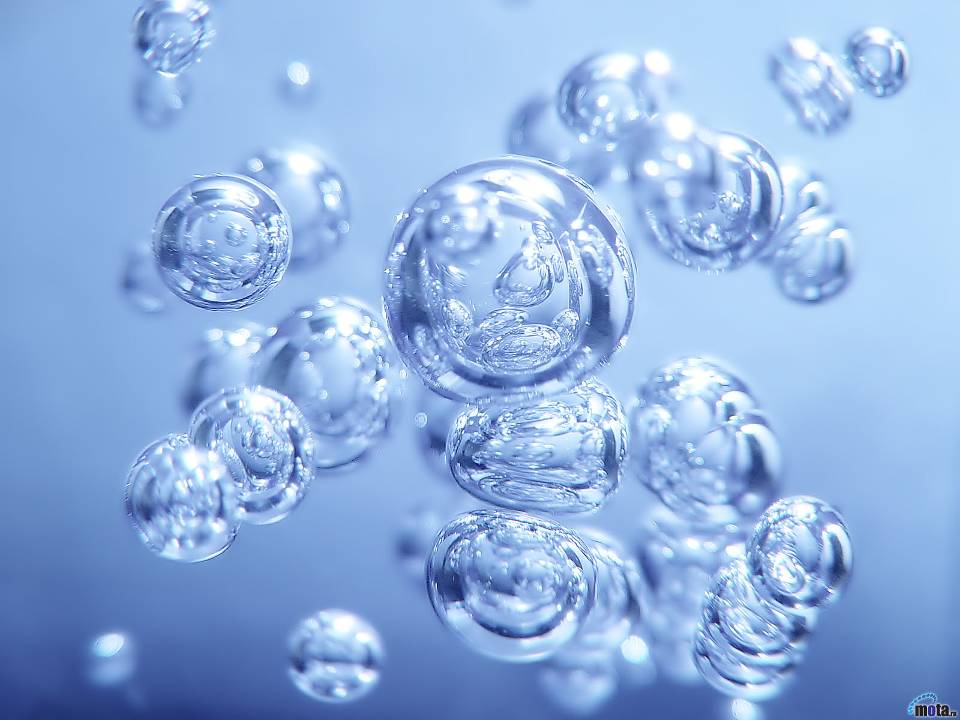 Так выглядят кристаллы воды, освященные в церкви
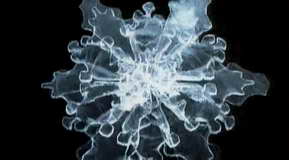 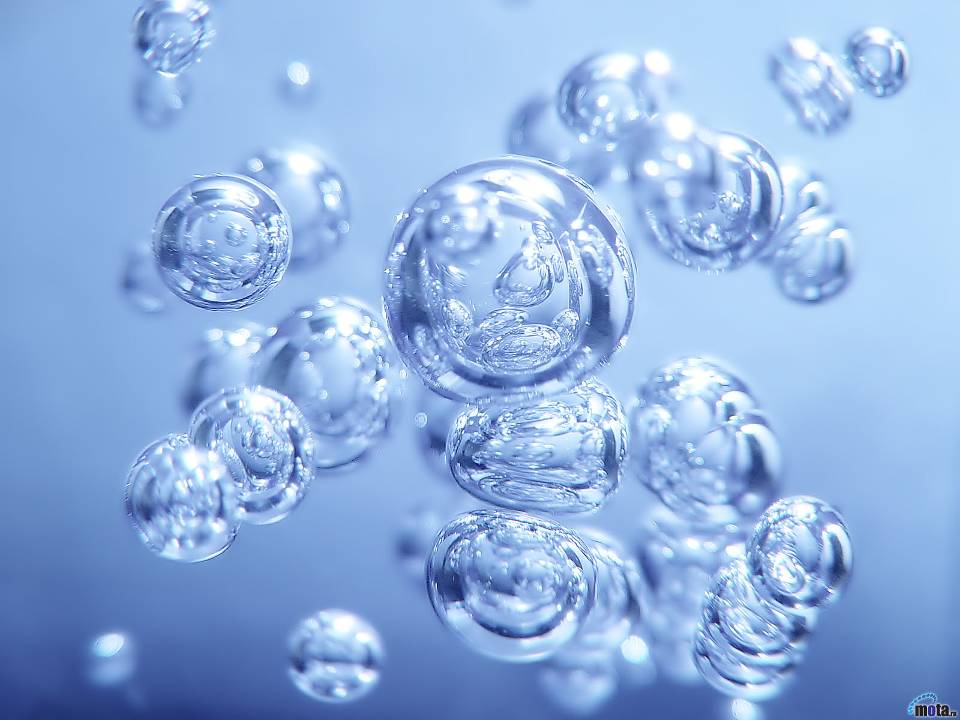 Кристаллы воды после прочтения Христианской молитвы
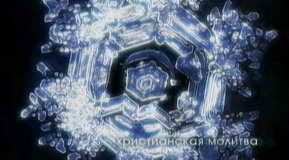 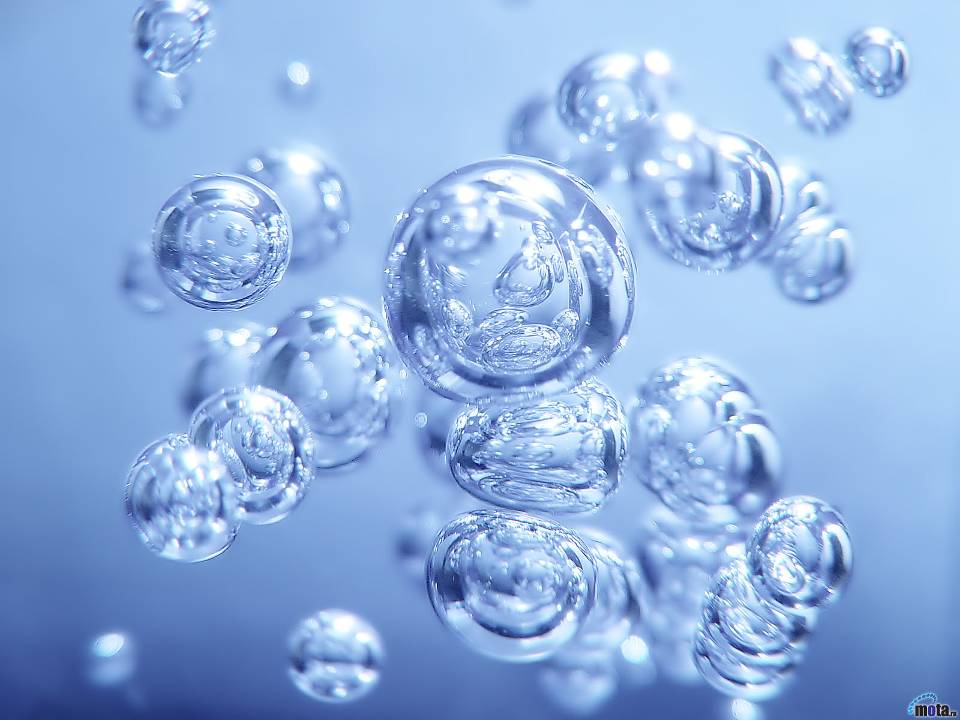 Кристаллы воды после слов добра и надежды
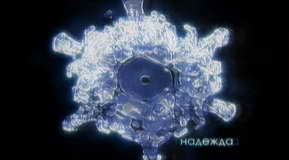 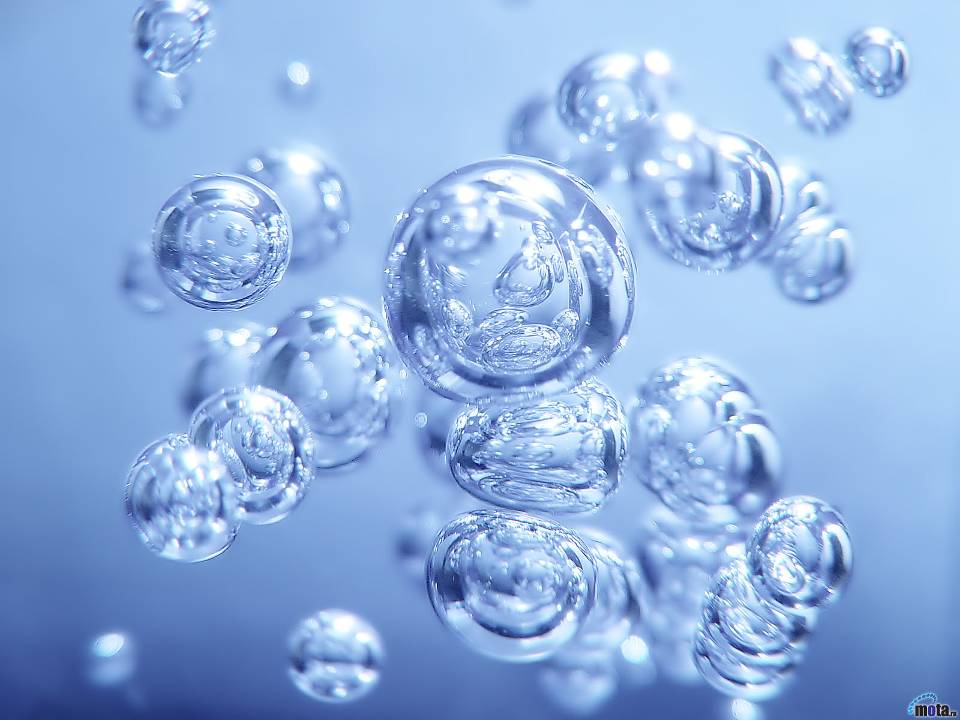 Кристаллы воды после слов : «Ты мне противен»
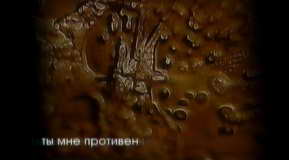 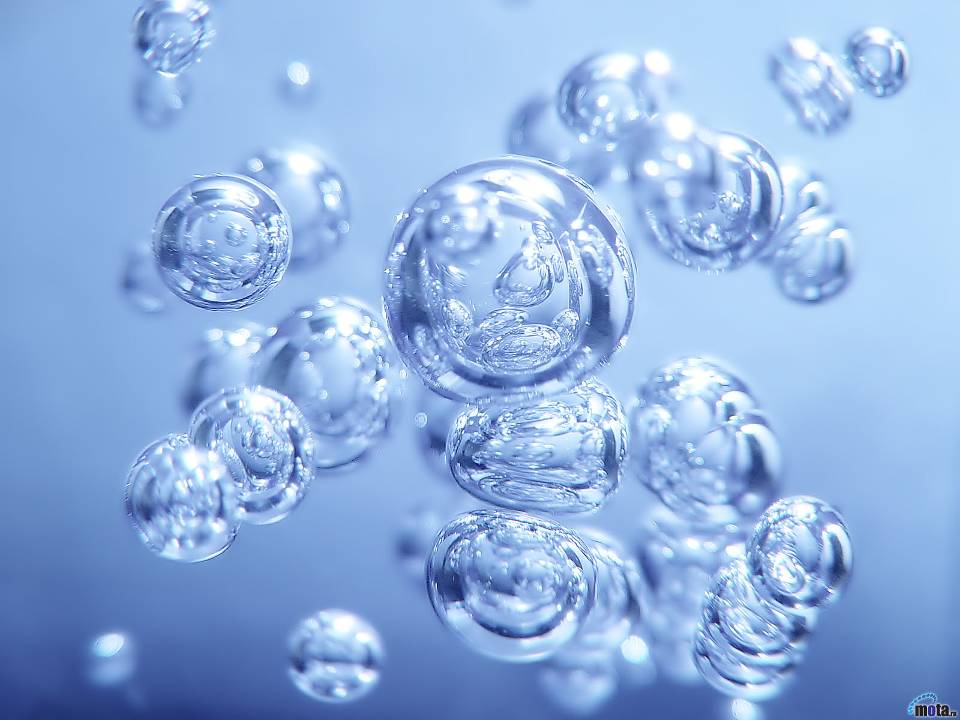 Кристаллы воды после слов : «Я тебя ненавижу»
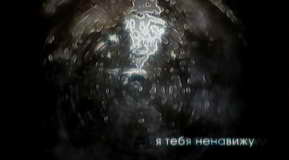 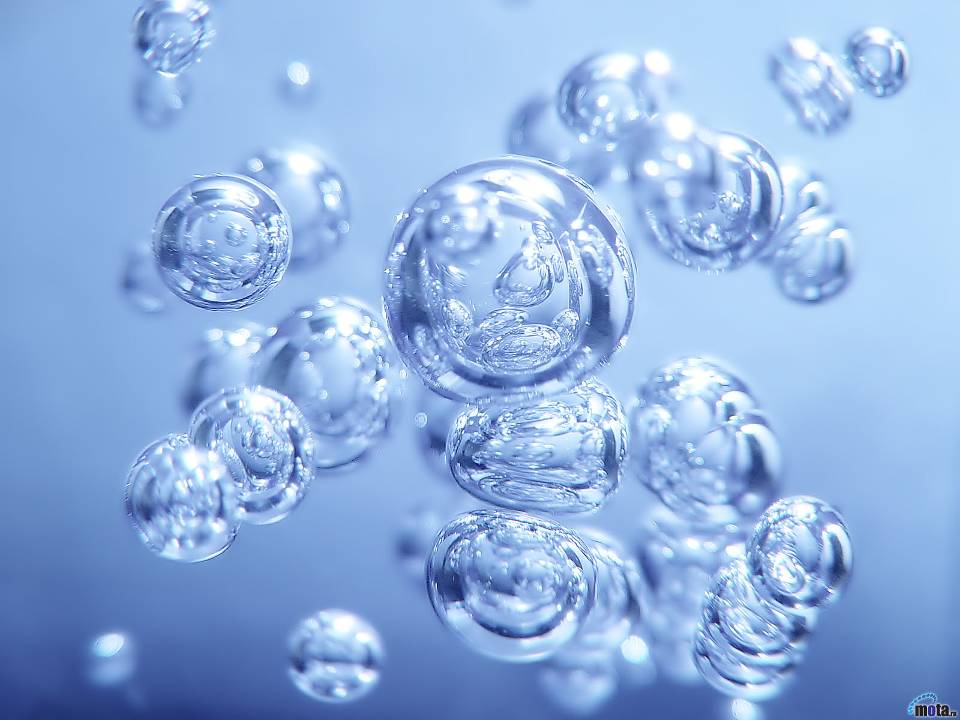 Вот как воздействуют на кристаллы воды слова: «Я тебя люблю»
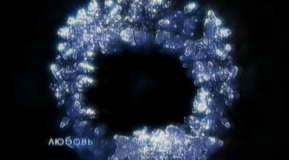 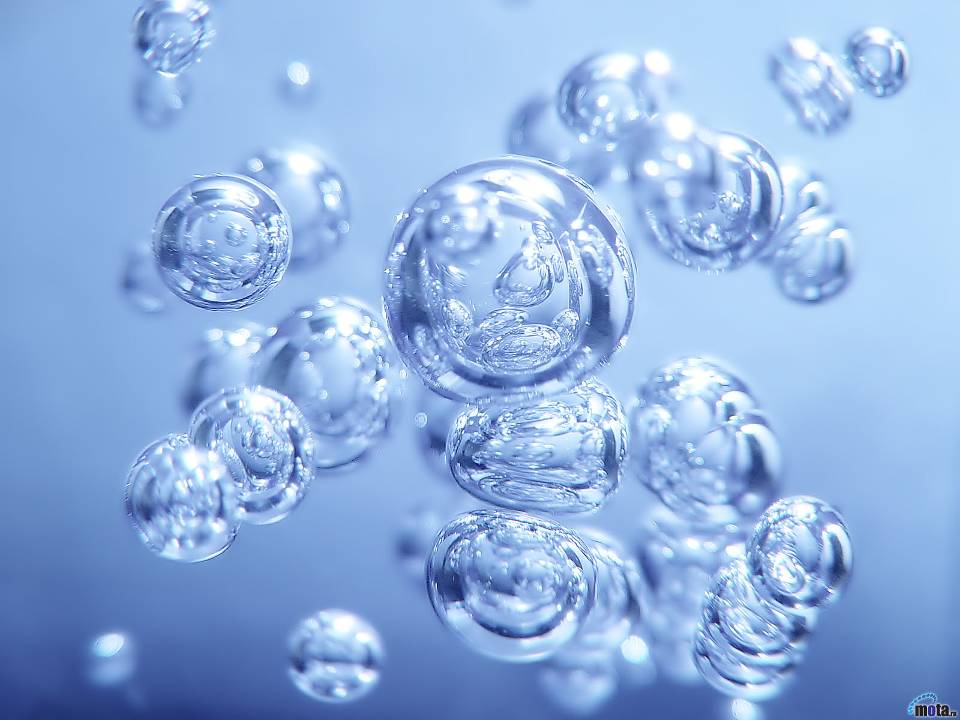 Любовь  ,  Благодарность  просветляют кристаллы, создают эффект свечения
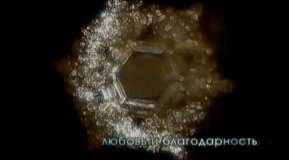 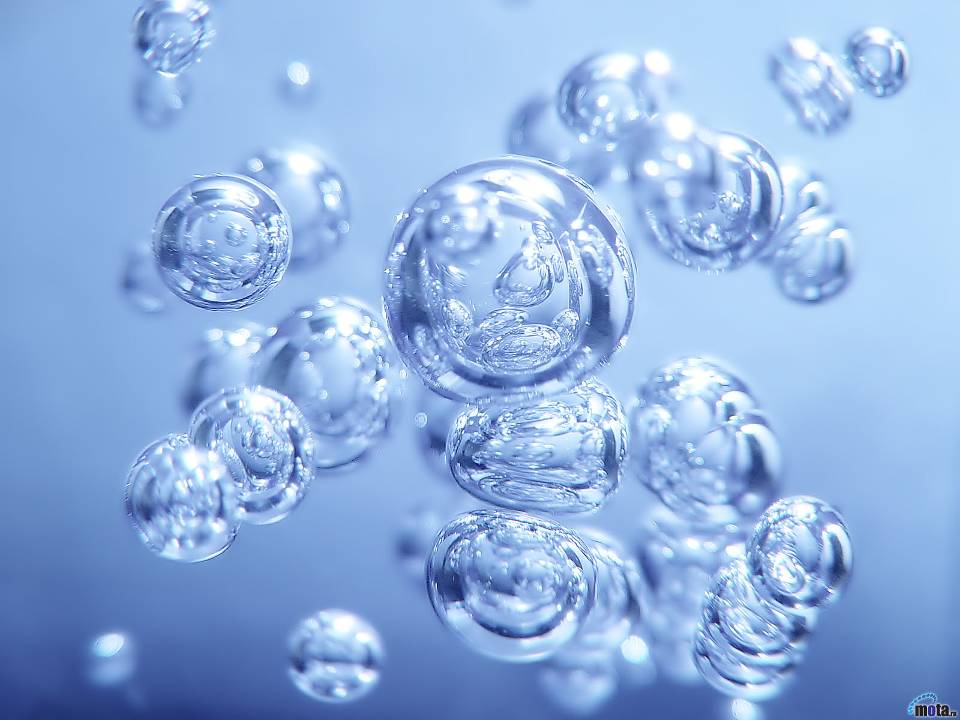 Опыт по воздействию скверных слов на организмы
Насыпаем   в два стеклянных  стакана  обыкновенный рис и добавляем воды,  чтобы она покрывала рис. 
Ставим стаканы с рисом и водой в разные комнаты.
В течение дня в один из стаканов говорим добрые слова, во второй стакан говорим грубые  слова.
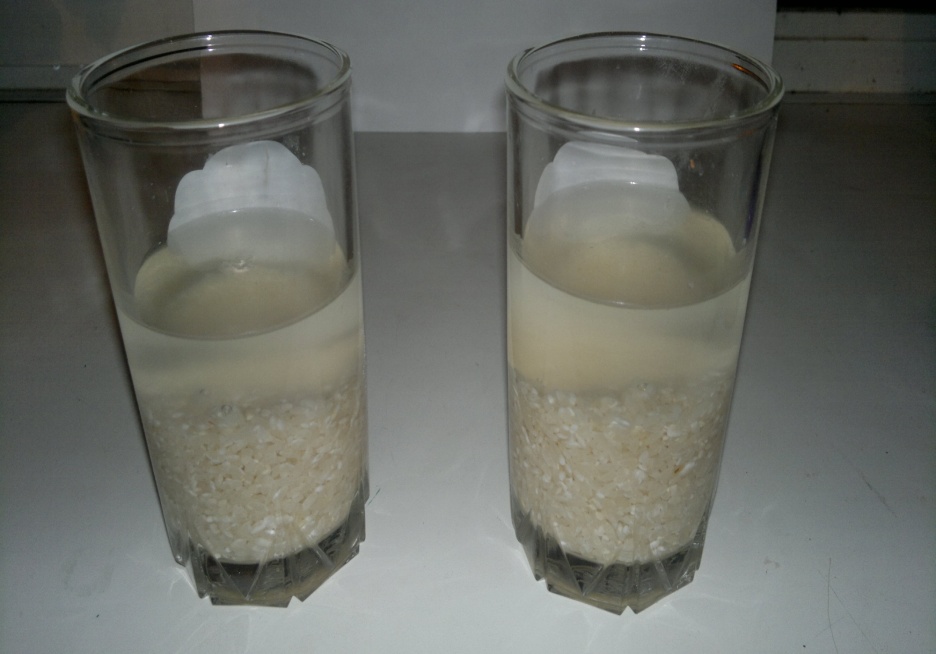 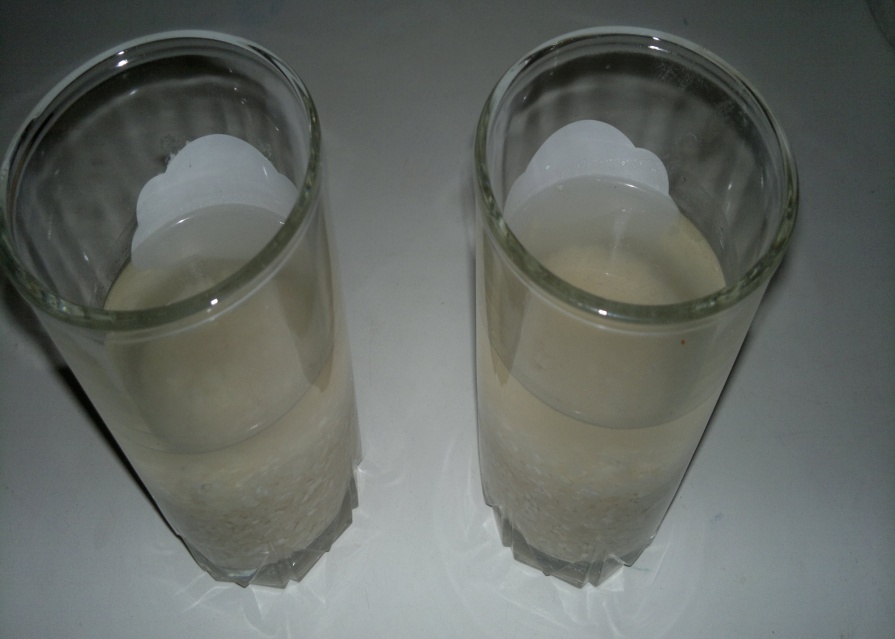 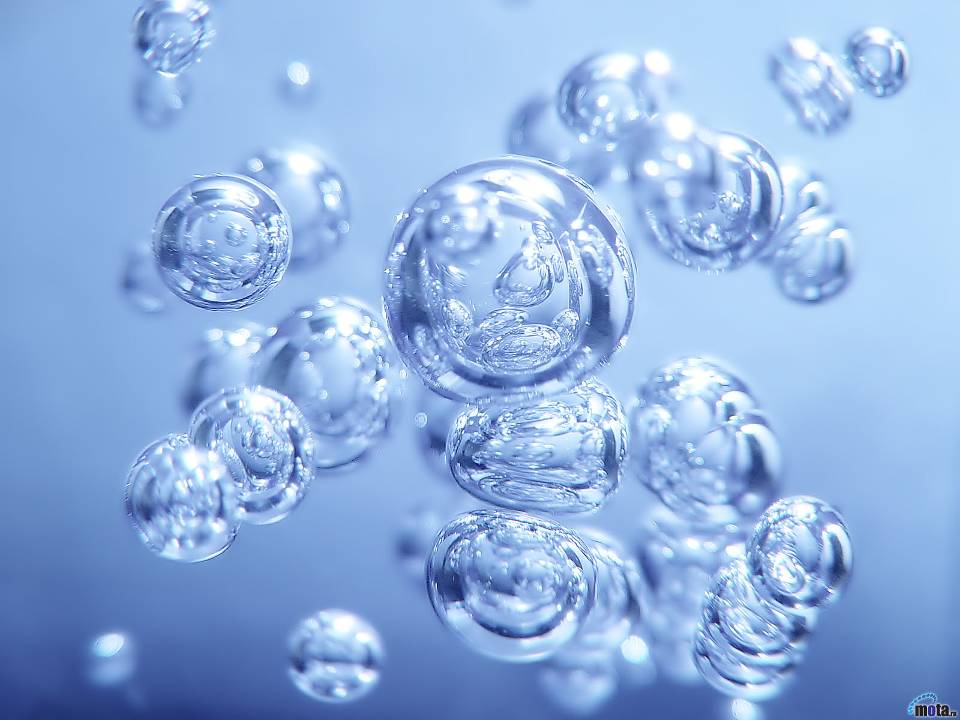 Результаты опыта:
1. Через неделю вода во втором стакане начинает менять цвет на желтый, чувствуется неприятный запах.
     	В первом стакане вода цвет не меняет, запаха нет. 
3. Через десять дней от начала эксперимента во втором стакане на поверхности воды начинает образовываться плесень, чувствуется тухлый  запах. В первом стакане рис чистый, вода прозрачная, неприятного запаха нет.
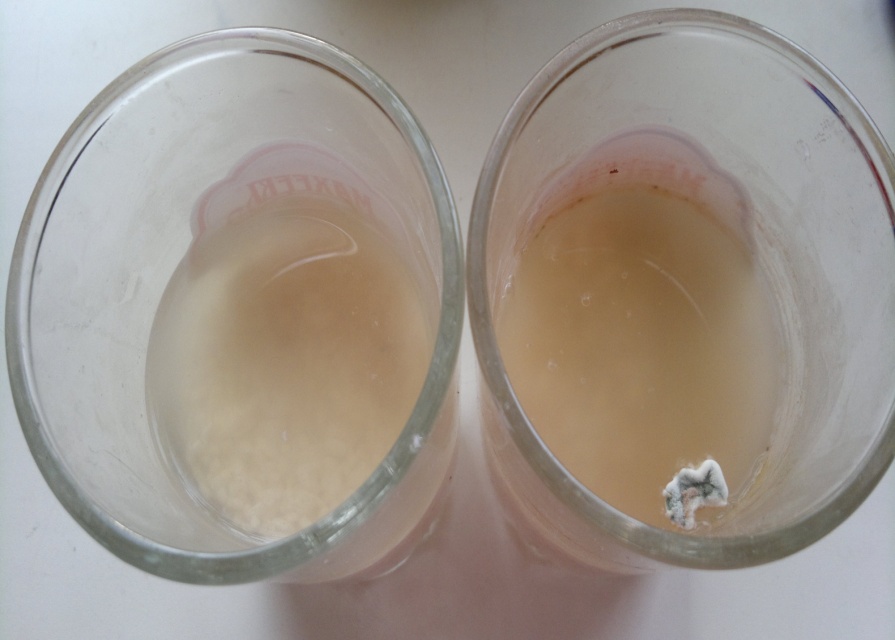 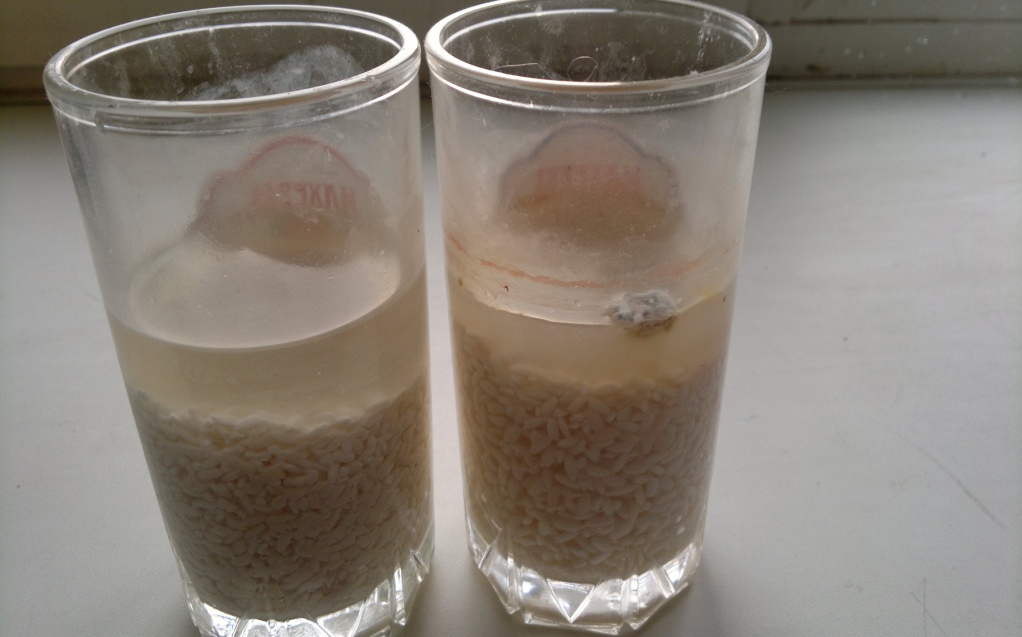 Выводы:
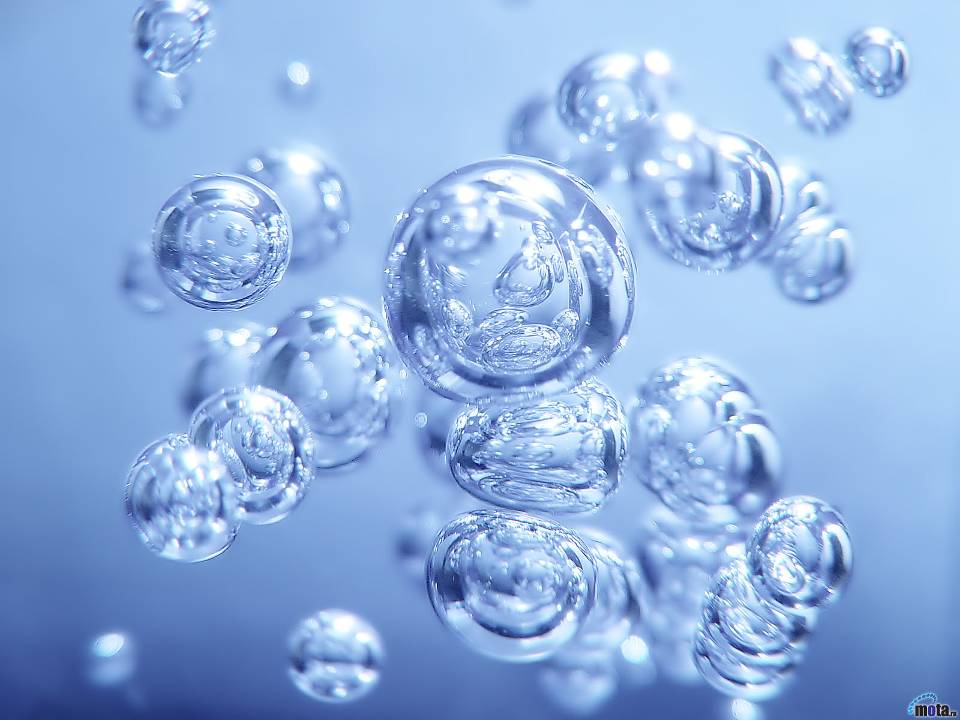 Этот эксперимент преподносит важный урок человечеству.  Все здравомыслящие люди должны исключить бранные слова из своего лексикона, ибо это вредит любой жизнедеятельности на Земле. Таким образом,
мы доказали,что сквернословие наносит непо-
  правимый  вред здоровью человека и общества.
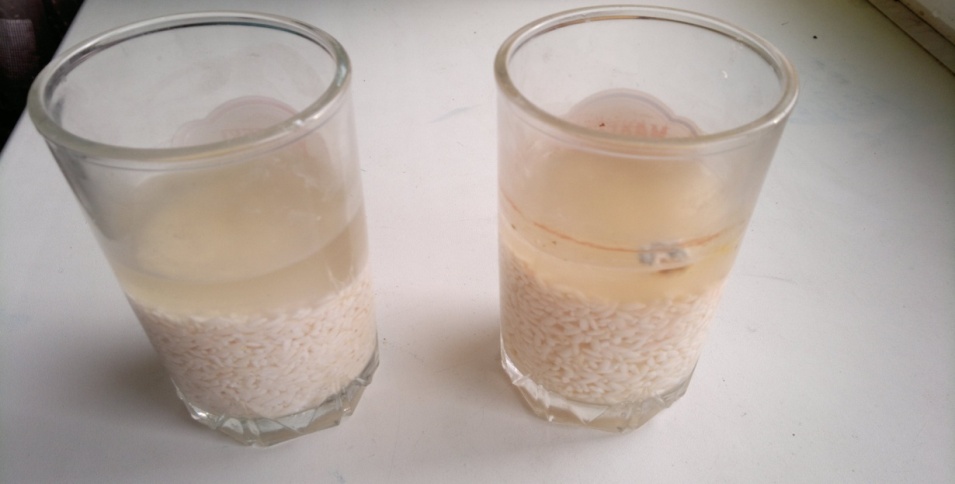 Жизненное кредо
духовно и физически здоровых россиян : « Моя речь- мое достоинство. С меня начинается честь и культура России.»
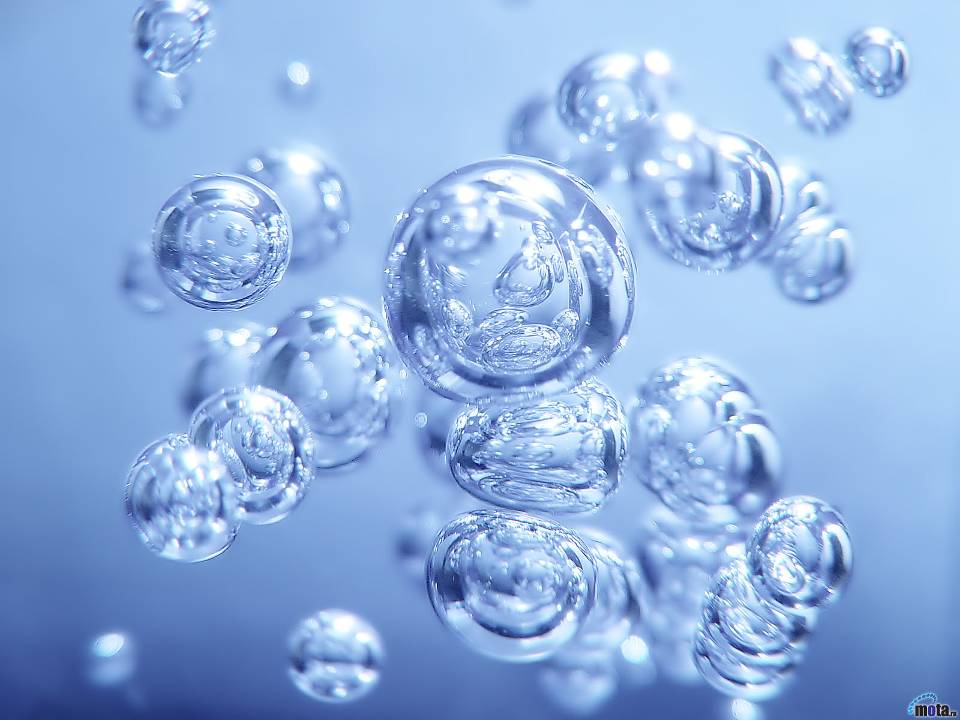 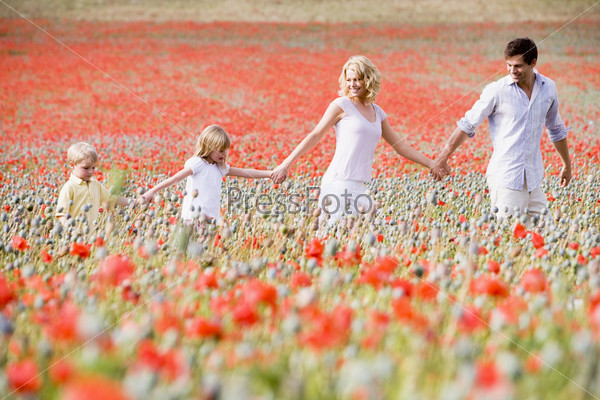